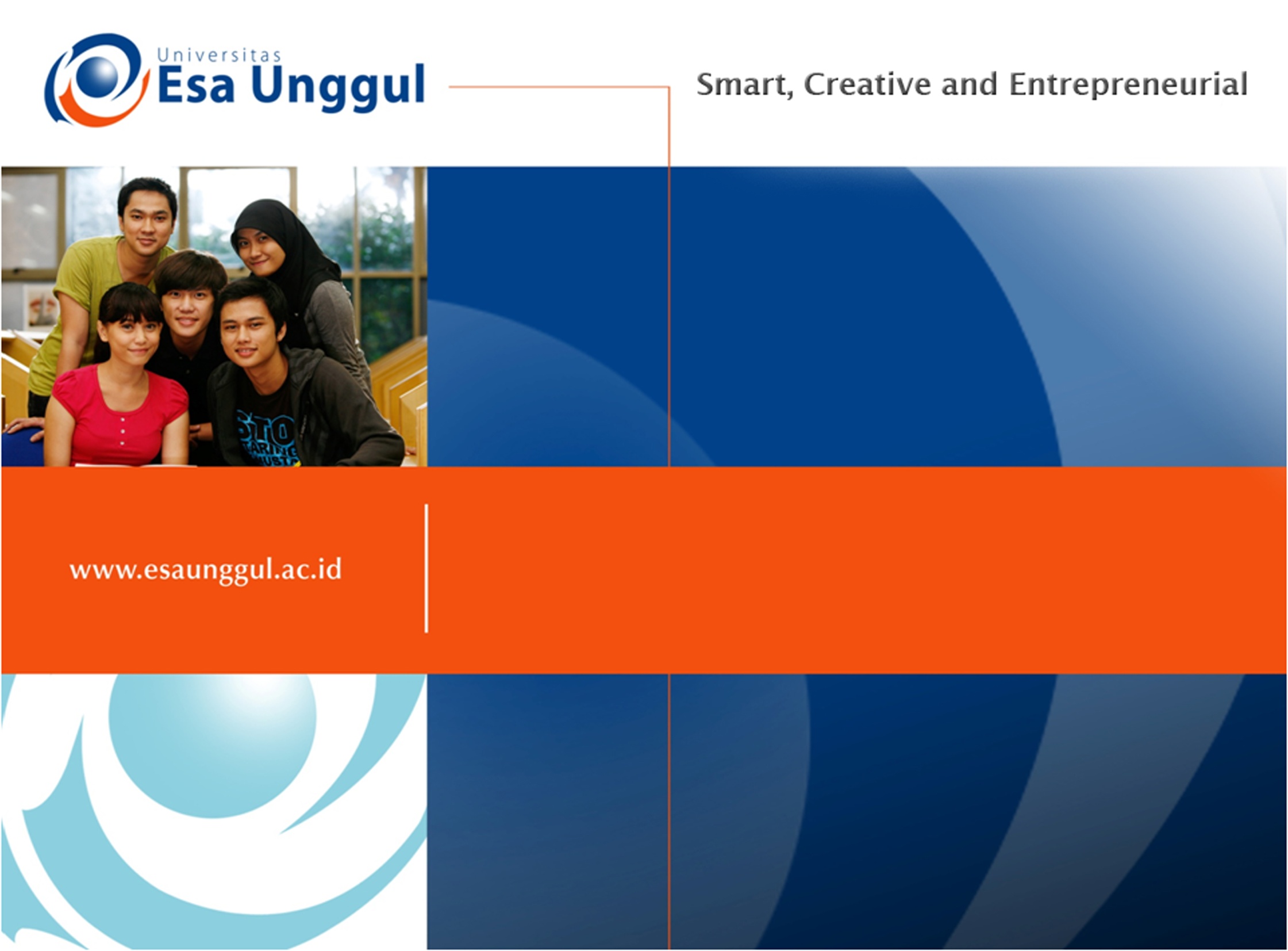 CROSS AND MULTICULTURAL UNDERSTANDING 
SESSION 10
RIKA MUTIARA, S.Pd., M.Hum.
PENDIDIKAN BAHASA INGGRIS, FKIP
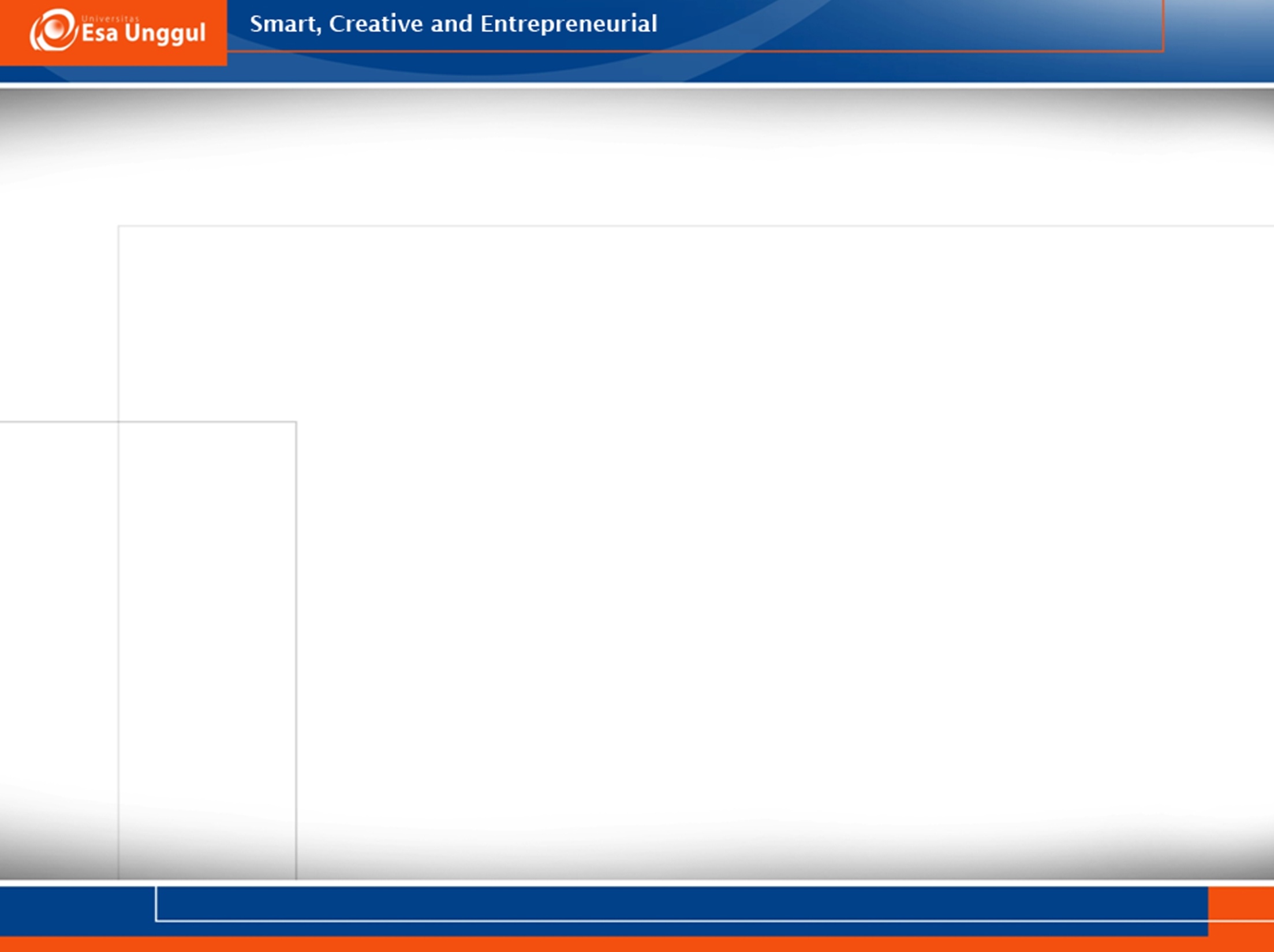 Learning outcome
Students are able to analyze culture shock.
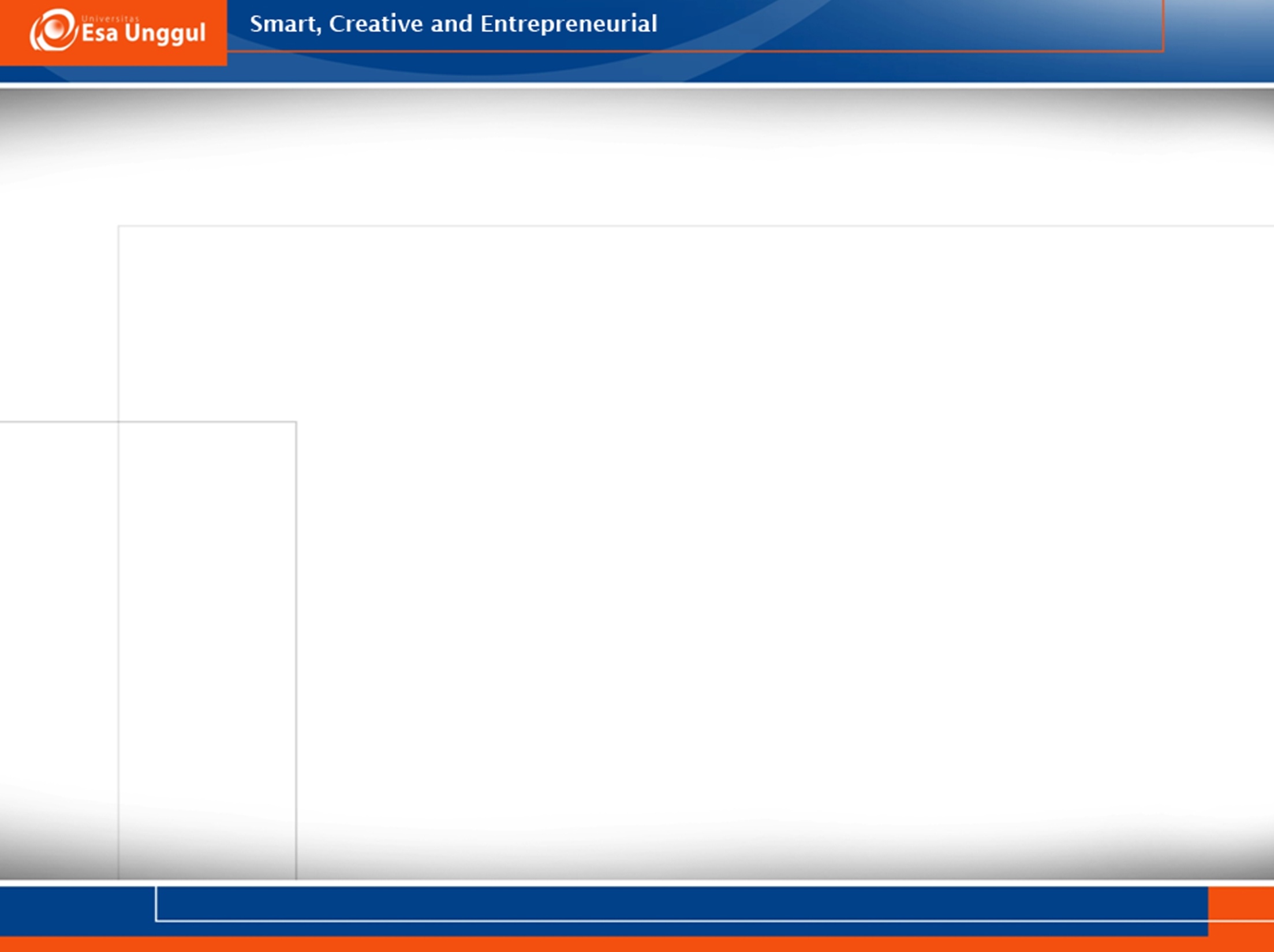 Culture shock
Losing all familiar signs and symbols of social intercourse. 
The cues could be words, gestures, facial expression, customs, and norms that belong to our culture as the language we speak or the beliefs we accept. 
When an individual enters a strange culture and get frustration.
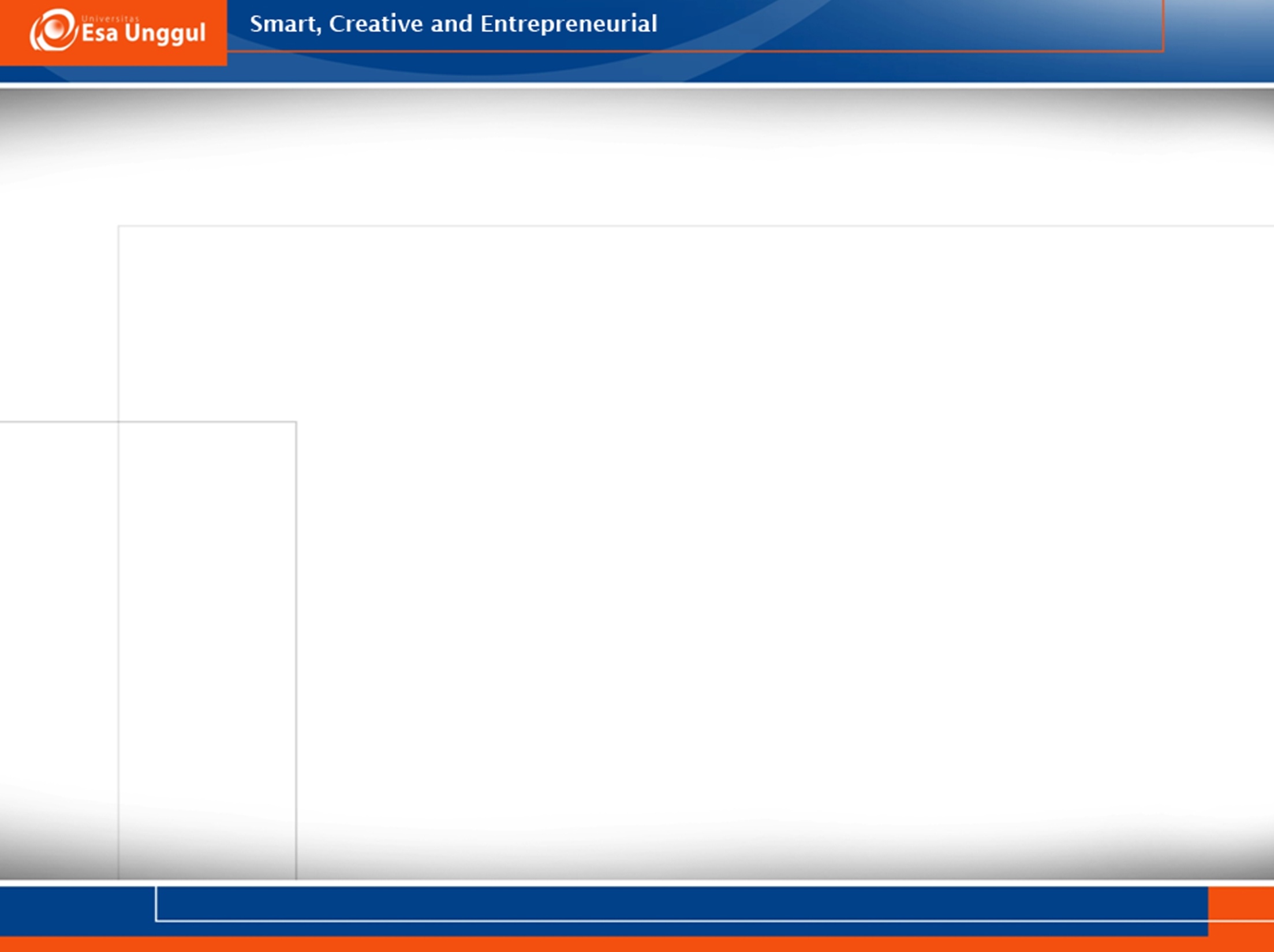 General symptoms of culture shock
irritation 
homesickness 
loneliness 
nervousness 
loss of appetite 
sleeplessness 
feeling tired 
extreme pride in one's home culture 
hypersensitivity or excitability 
confusion
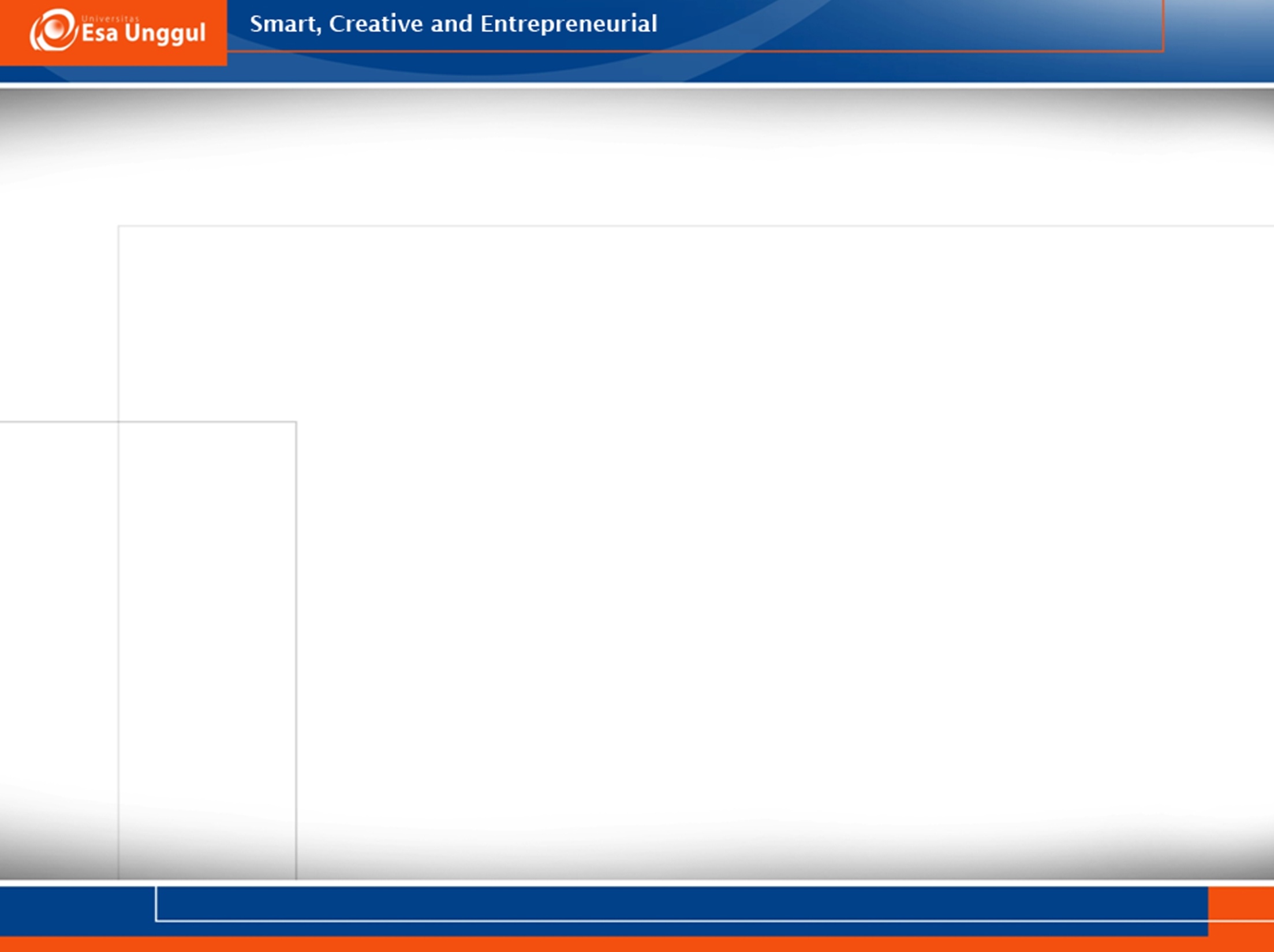 Phases of culture shock
Honeymoon
People are fascinated by the new culture. 
Negotiation
After some time (usually around three months, depending on the individual), differences between the old and new culture become apparent and may create anxiety.
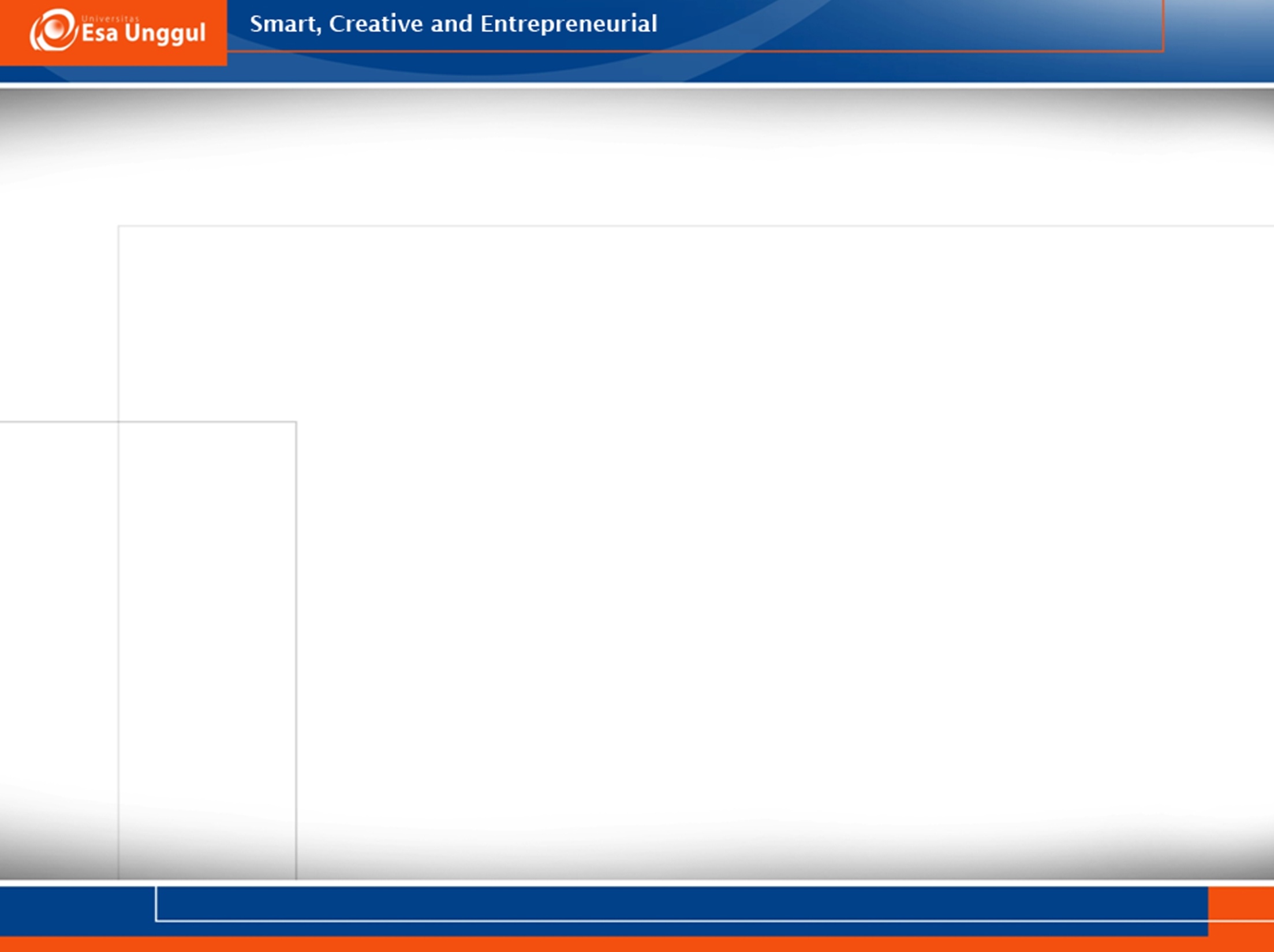 Phases of culture shock
Adjustment
One grows accustomed to the new culture and develops routines, marking the adjustment phase. 
Mastery
One is able to participate fully and comfortably in the host culture.
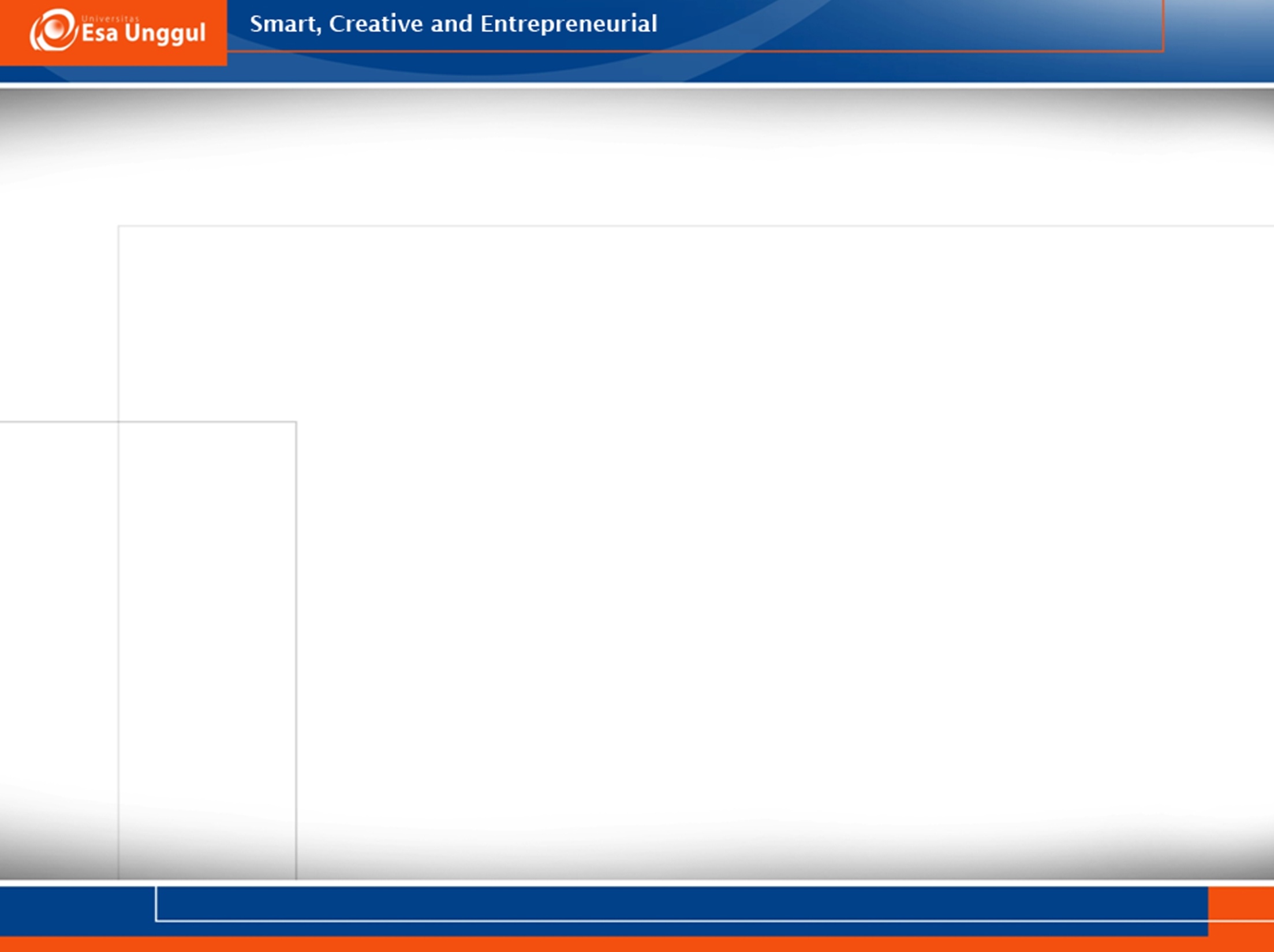 Coping with culture shock
Culture shock can be prevented by striving to become more culturally relativistic and flexible in thinking and behavior, by developing a real enthusiasm for learning about the host culture and by forming real intercultural relationships.
When a person begins to move further along the continuum of cross-cultural understanding and interaction, they will more quickly put down ego-identity roots in the new host culture and feel more at ease with themselves and their surroundings.
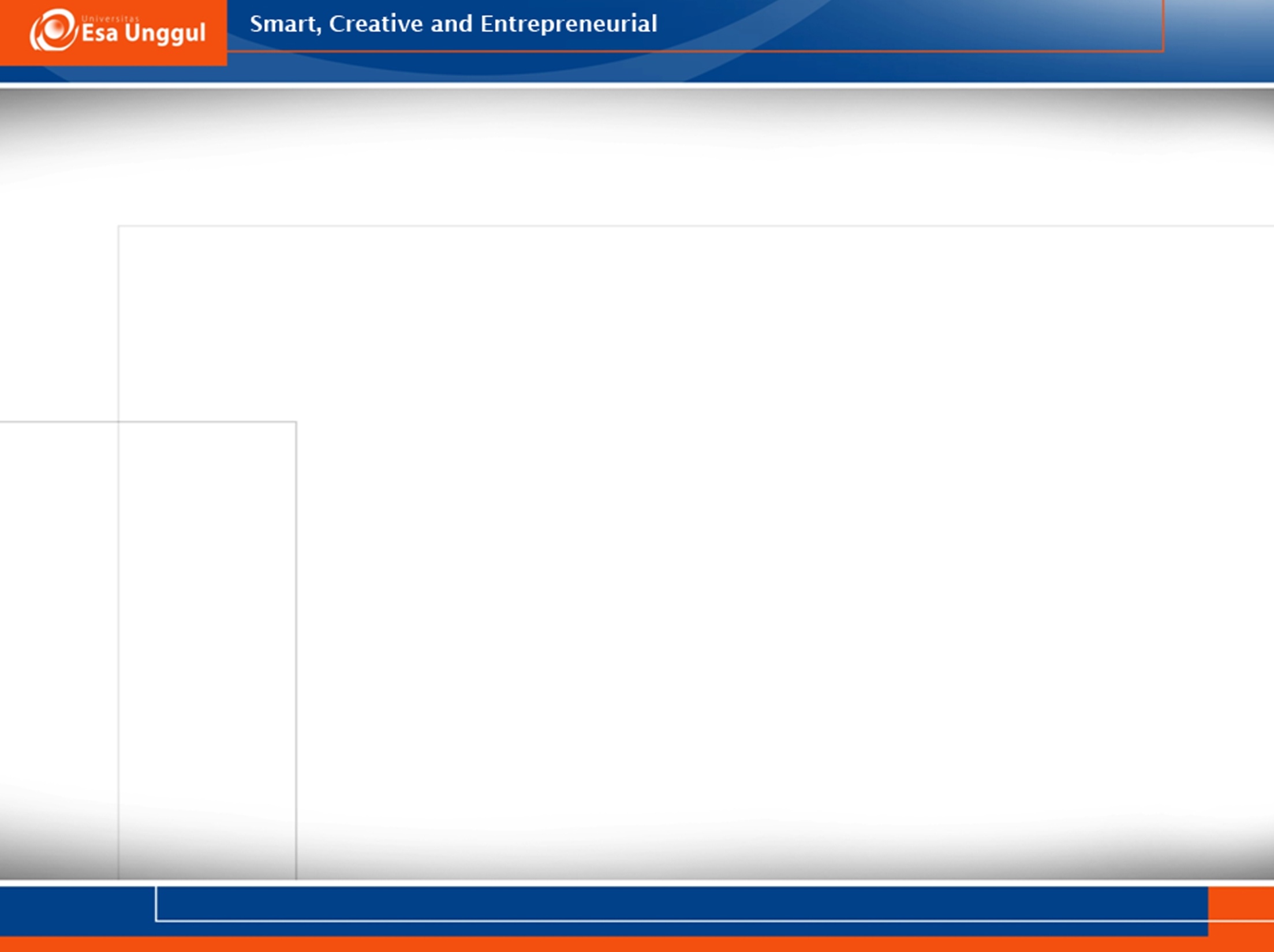 References
Oberg, k. (2006). Cultural shock: Adjustment to new cultural environments. Practical Anthropology 7, pp. 177-182. 
Pujiyanti & Zuliani. (2014). Cross cultural understanding: a handbook to understand others’ cultures. CV hidayah: Yogyakarta.